Sách giáo khoa trang 6, viết thứ ngày vào vở toán trắng
Thứ tư ngày 6 tháng 10 năm 2021
Toán
Luyện tập
Bài 1: Tính
487
367
85
108
+
+
+
+
75
72
120
302
Bài 1: Tính
487
367
85
108
+
+
+
+
75
72
120
302
4
8
7
7
15
1
8
8
9
3
7
Bài 2: Đặt tính rồi tính
367 + 125
487 + 130
93 + 58
168 + 503
130
93
168
 503
367
+
+
+
+
58
487
125
1
15
1
6
7
1
7
6
2
9
4
1
Bài 3: Giải bài toán theo tóm tắt sau:
135 lít
Thùng thứ nhất:
125 lít dầu
125 lít
135 lít dầu
Thùng thứ hai:
…. lít dầu ?
Cả hai thùng có:
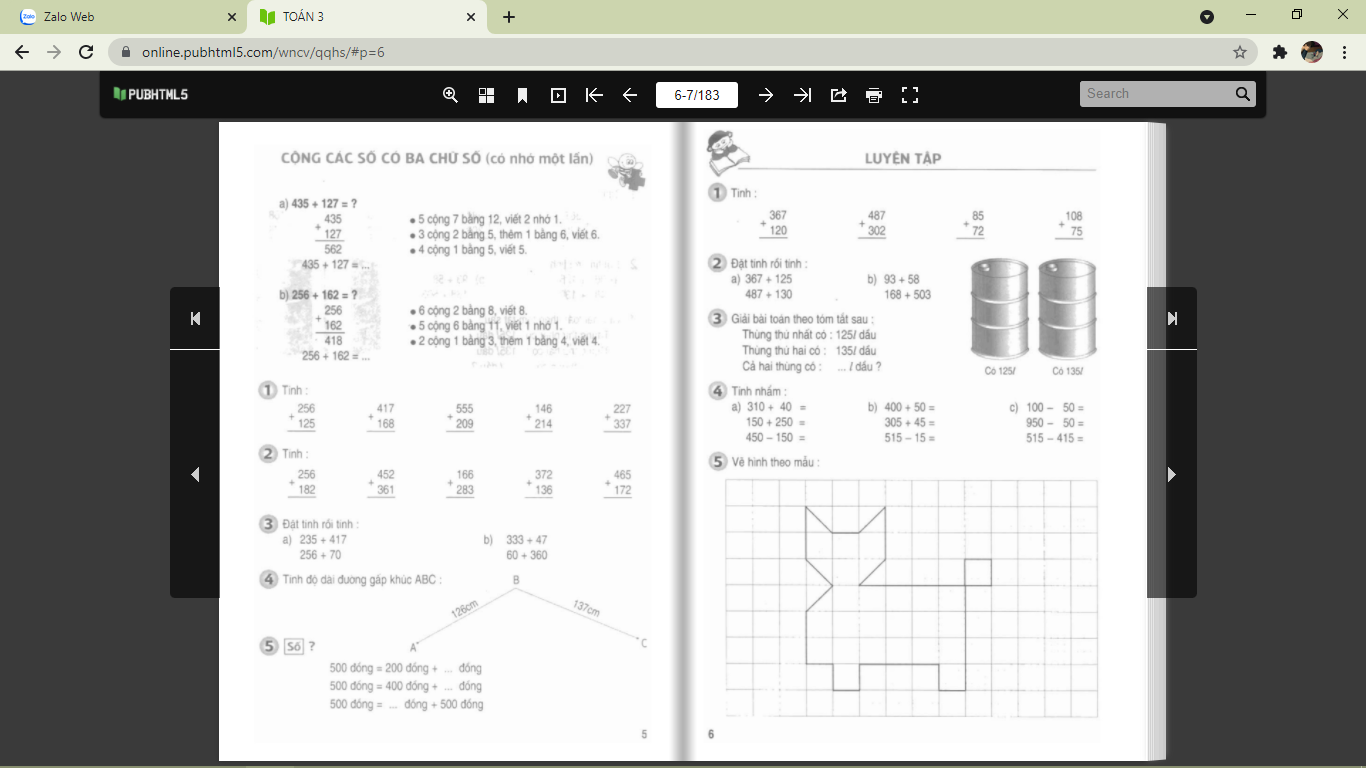 Bài 3: Giải bài toán theo tóm tắt sau:
Bài giải:
Cả hai thùng có số lít dầu là:
260 (lít )
125 + 135 =
Đáp số: 260 lít dầu
Bài 4: Tính nhẩm
a) 310 +  40 = 
   150 + 250 =
   450 – 150 =
b) 400 + 50 = 
    305 + 45 =
    515 – 15 =
c)100 – 50 = 
   950 – 50 = 
  515 - 415 =
Bài 4: Tính nhẩm
a) 310 +  40 = 
   150 + 250 =
   450 – 150 =
b) 400 + 50 = 
    305 + 45 =
    515 – 15 =
c)100 – 50 = 
   950 – 50 = 
  515 - 415 =
350
50
450
400
350
900
100
300
500
Thứ    ngày   tháng 9 năm 2021
Toán
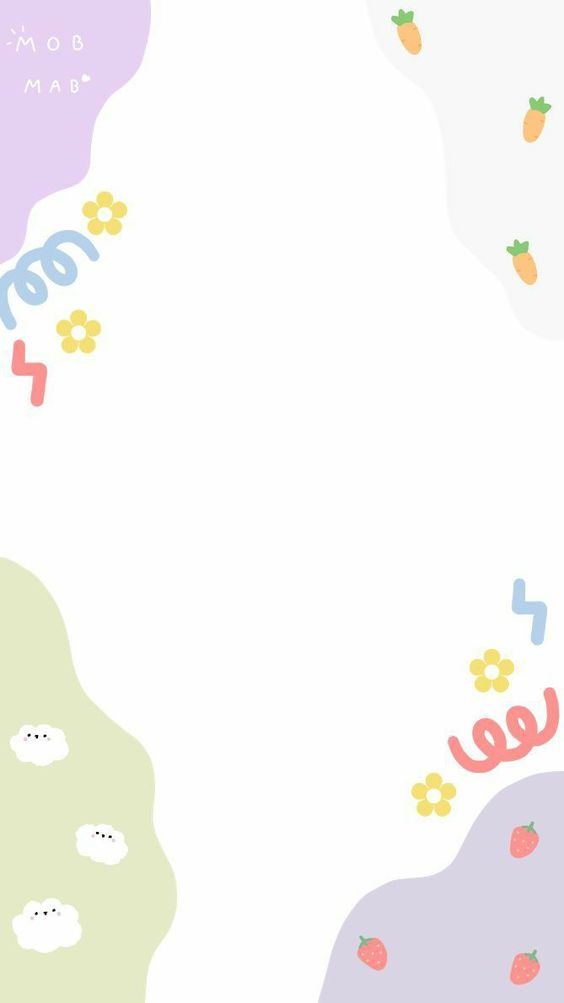 CHÚC CÁC EM HỌC TỐT!